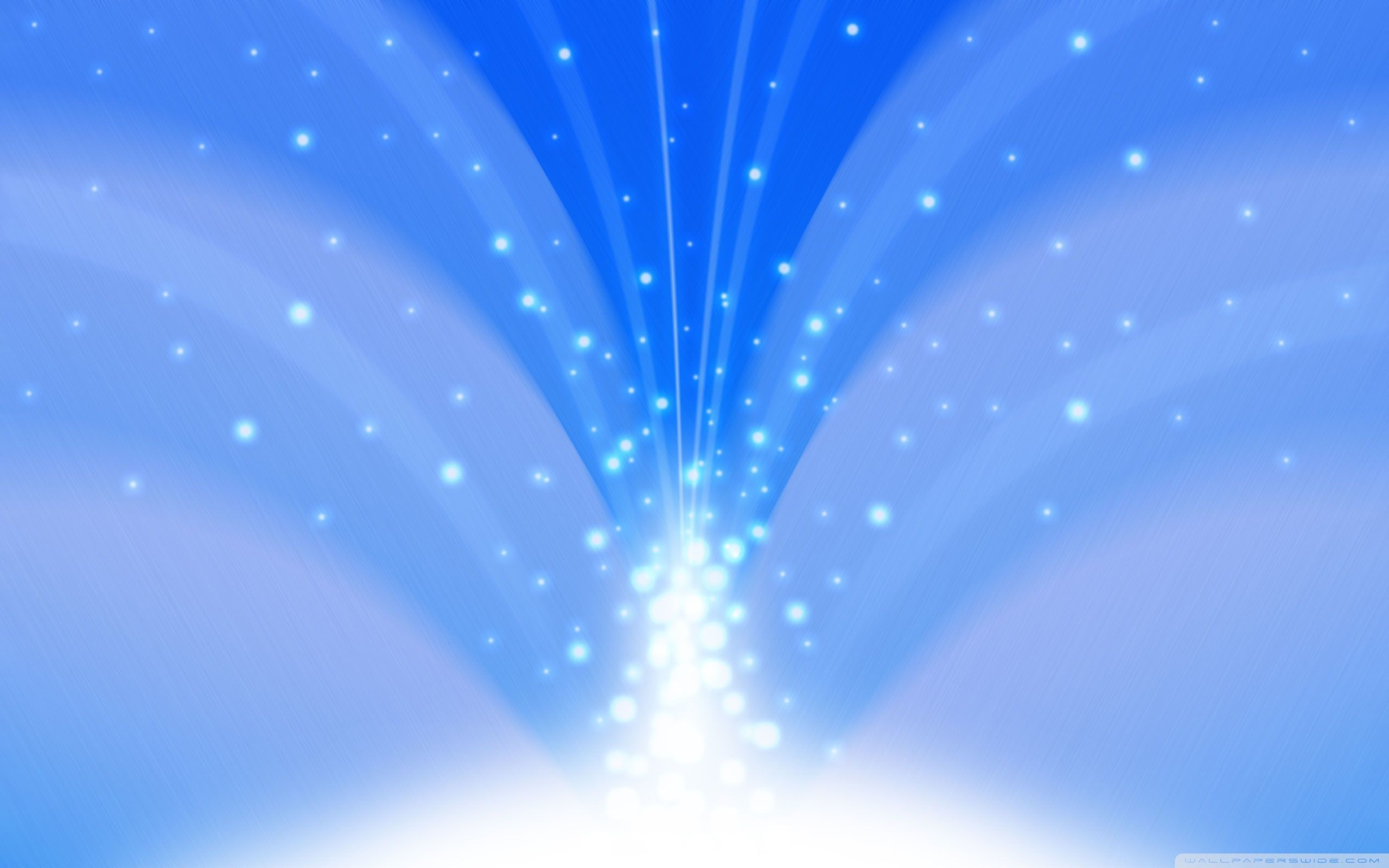 Муниципальное автономное дошкольное образовательное учреждение Абатского района детский сад «Сибирячок» , корпус № 1
«Игры и упражнения для профилактики и коррекции зеркального написания цифр и печатных букв»



Составила учитель-логопед  М.П.Сайдуганова
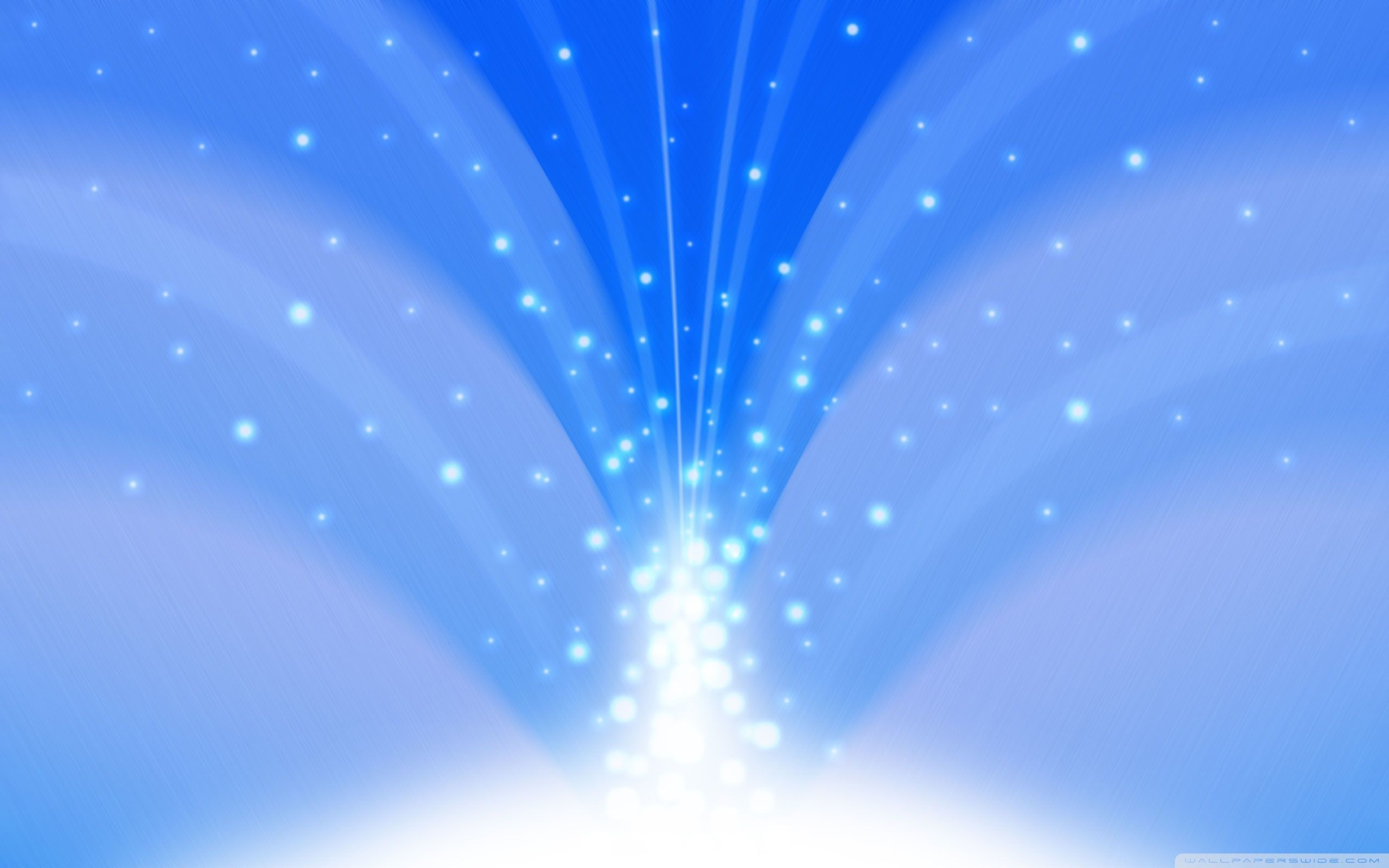 Зеркальное письмо букв и цифр - один из видов оптической дисграфии (нарушение письма, обусловленное несформированностью зрительно-пространственных функций).
Б, В, Г, Е, И, К, Р, С, Ц, Щ, Ы, Ь, Ъ, Ю – «смотрят» в правую сторону; 
3, Л, У, Ч, Э, Я – в левую.
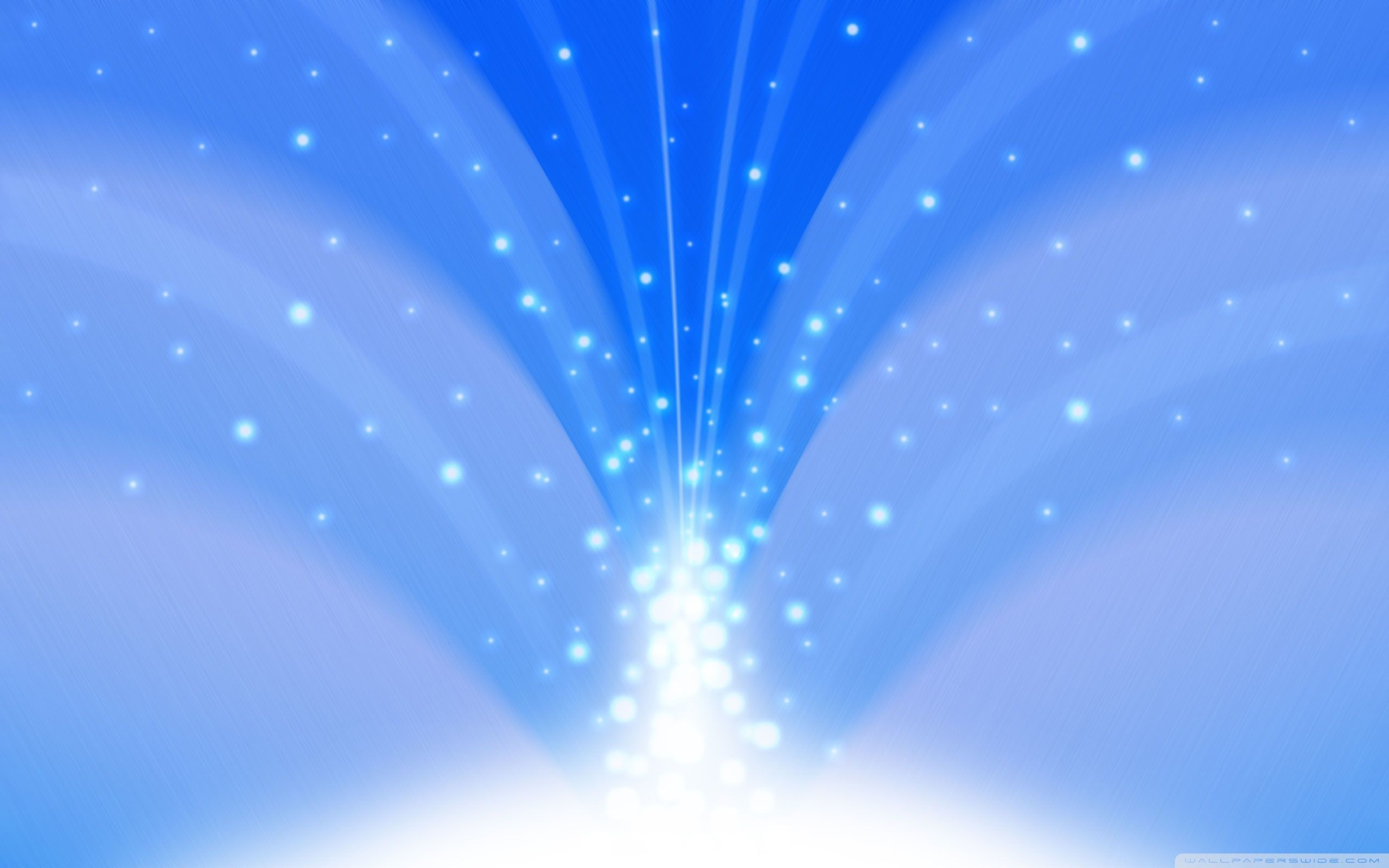 недостаточная зрелость межполушарного взаимодействия, недостаточная специализация каждого полушария
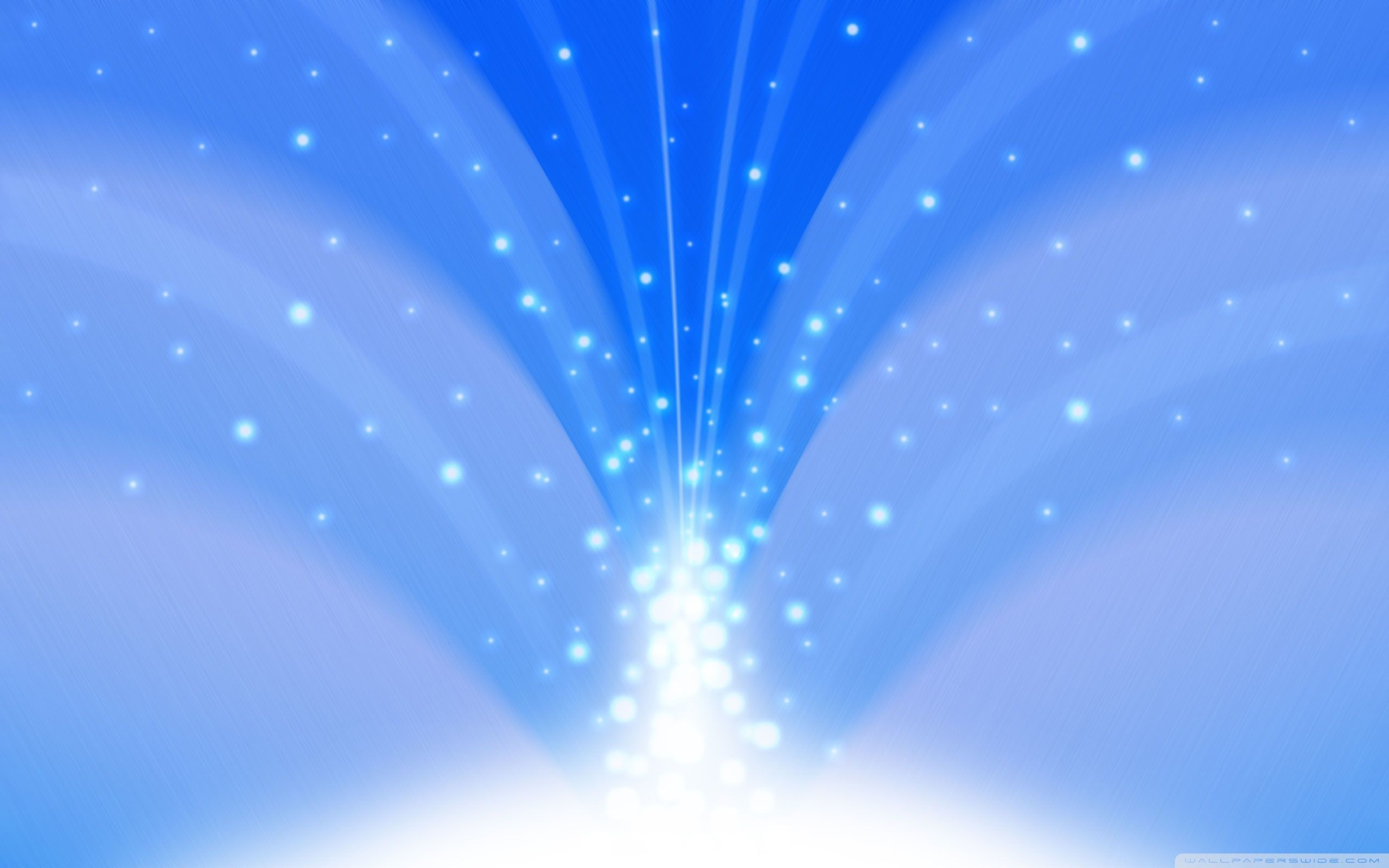 Цель: освоение понятий «верх», «низ», «право», «лево», «центр». Совершенствование зрительного анализатора
1.  Игра «Виртуальный паук»
1 – центральный квадрат
2 – правый центральный квадрат
3 – левый центральный квадрат
4 – верхний центральный квадрат
5 – нижний центральный квадрат
6 – правый верхний квадрат
7 – правый нижний квадрат
8 – левый верхний квадрат
9 – левый нижний квадрат
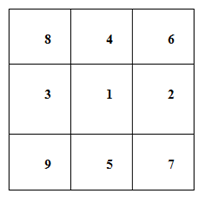 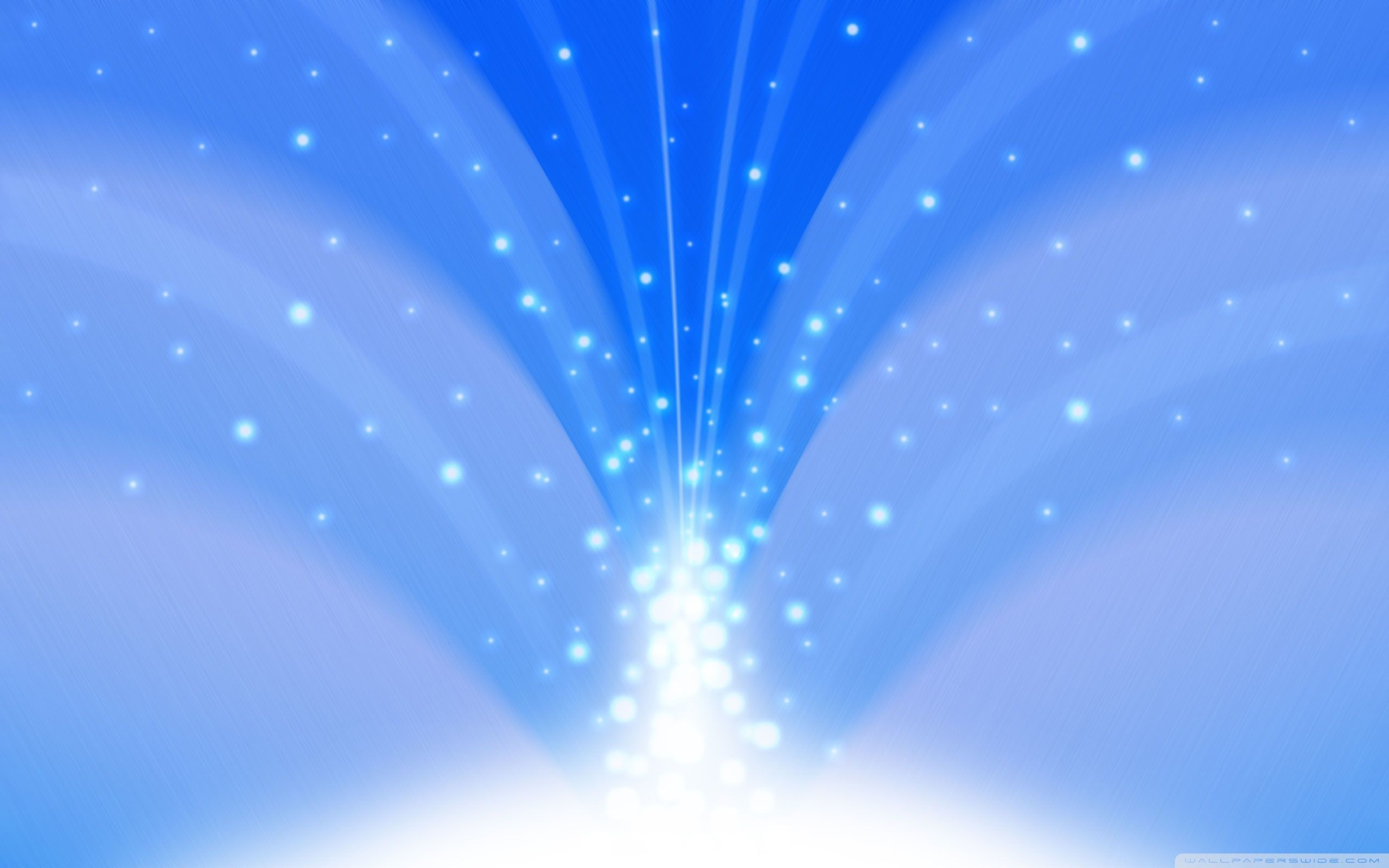 Развитие зрительной памяти
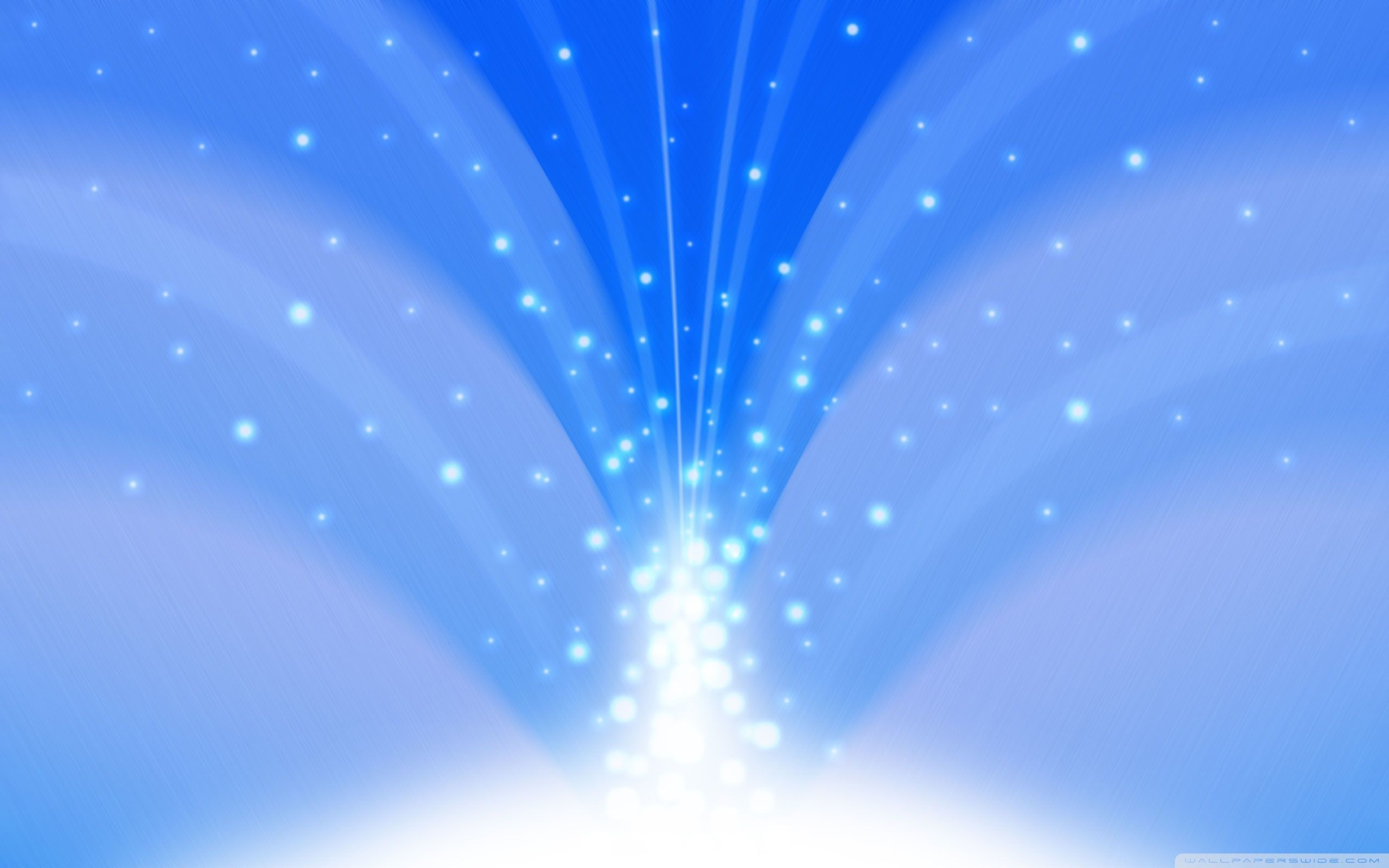 «Что появилось в ряду?»
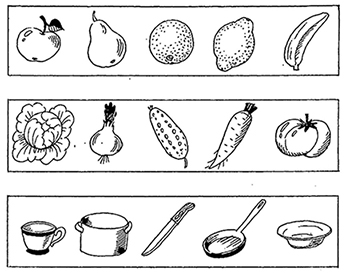 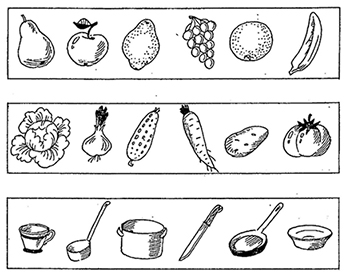 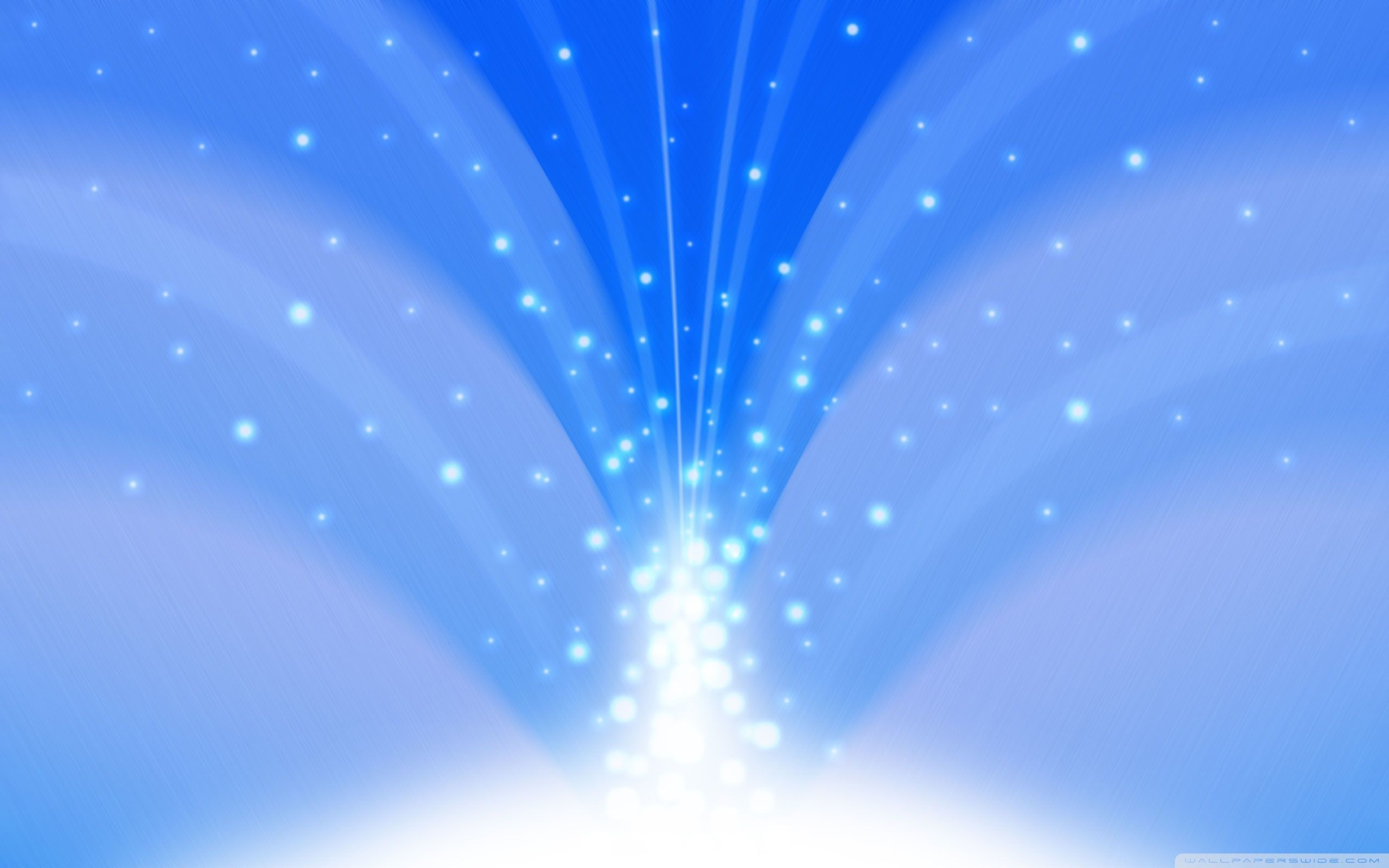 Упражнения на развитие межполушарного взаимодействия.
«Фонарики»Цель: развитие межполушарного взаимодействия (мозолистого тела), произвольности и самоконтроля.
	Положить руки на стол. Одна рука сжата в кулак, другая лежит на плоскости стола (ладошка). Одновременно и разнонаправленно менять положение рук.
                                             «Колечко»
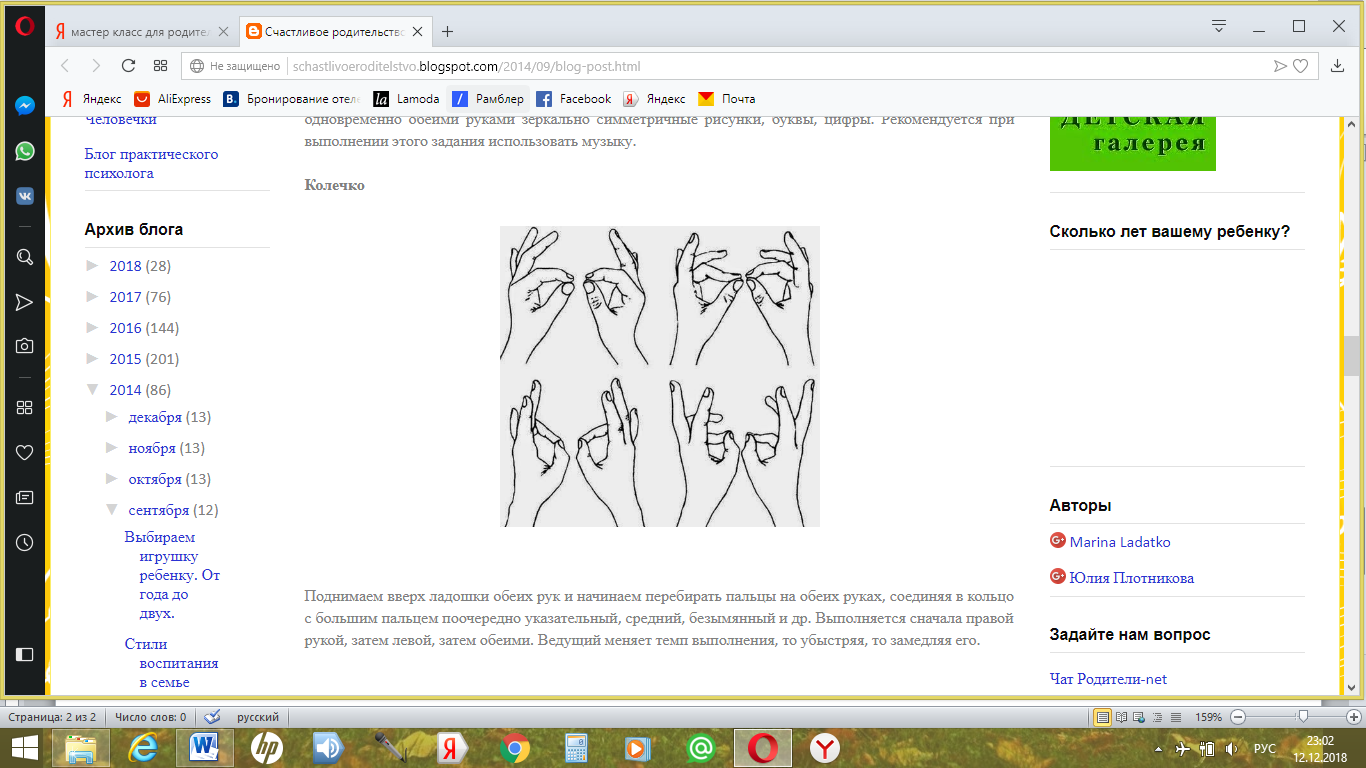 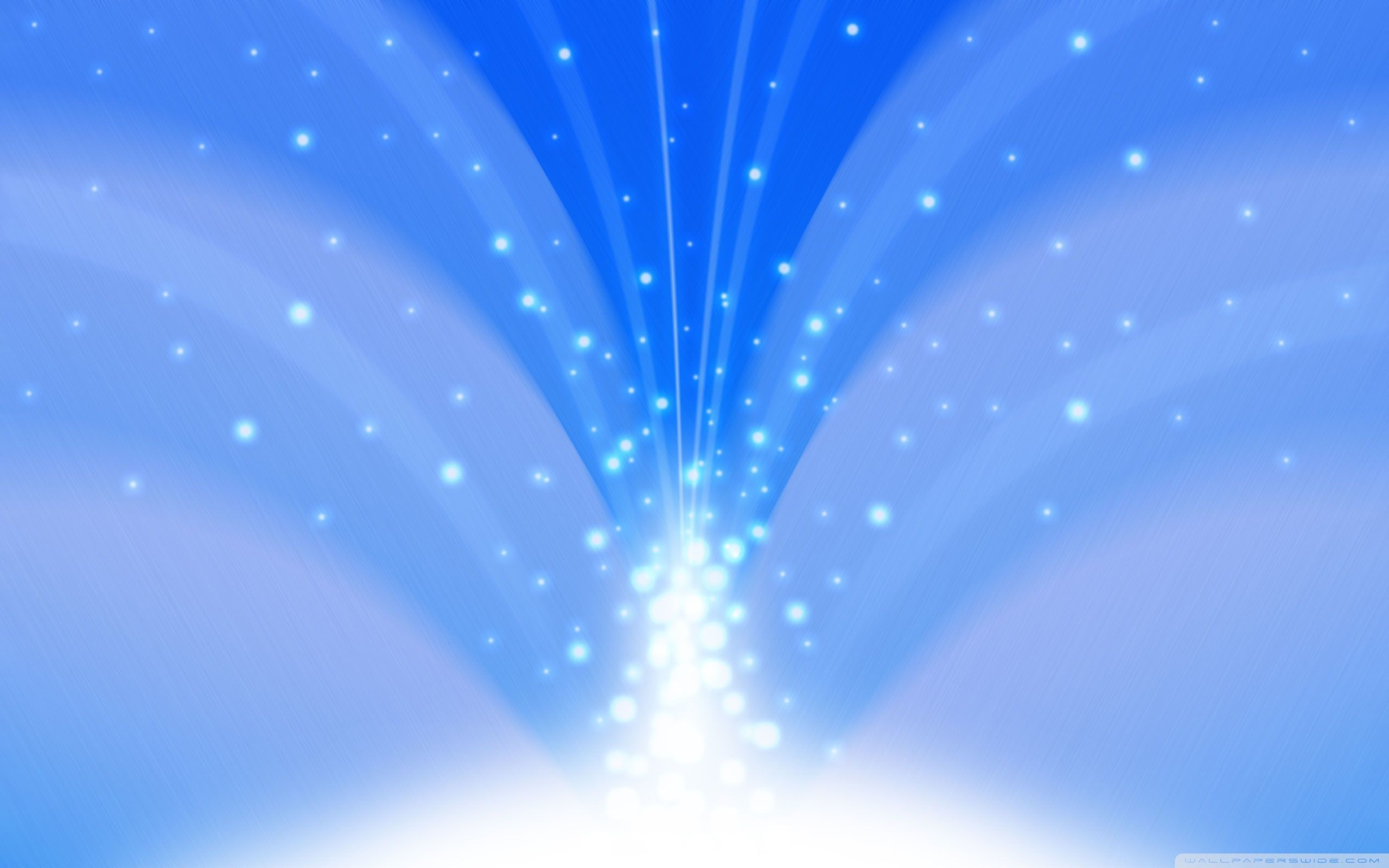 «Кулак –ребро-ладонь»
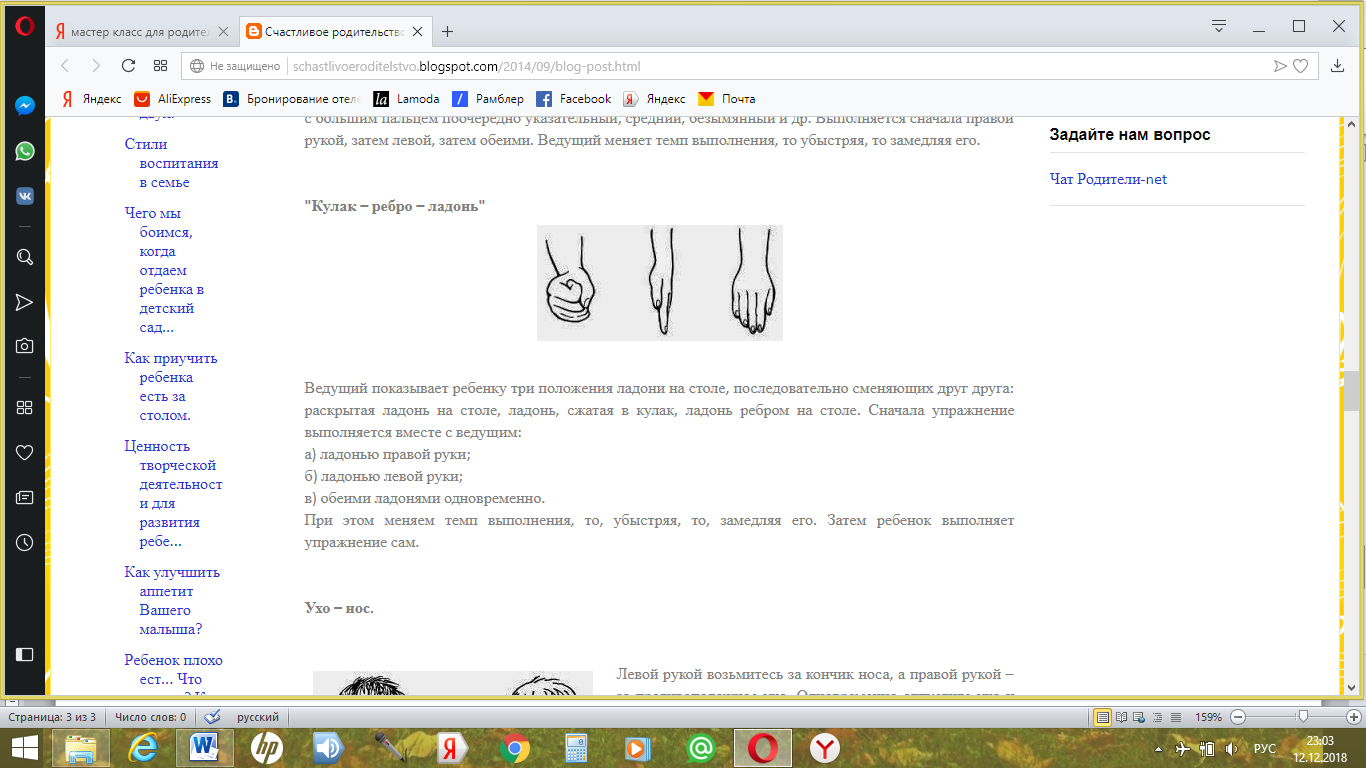 «Ухо – нос»
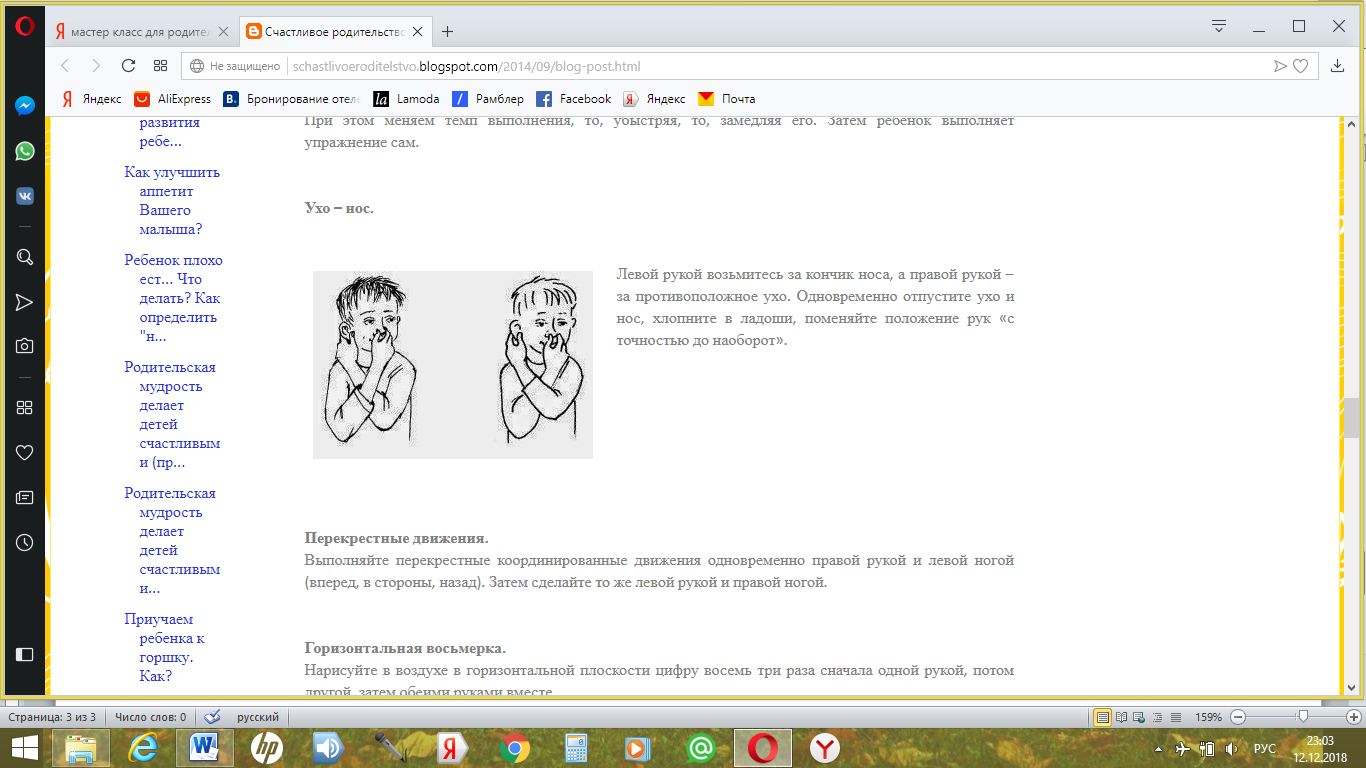 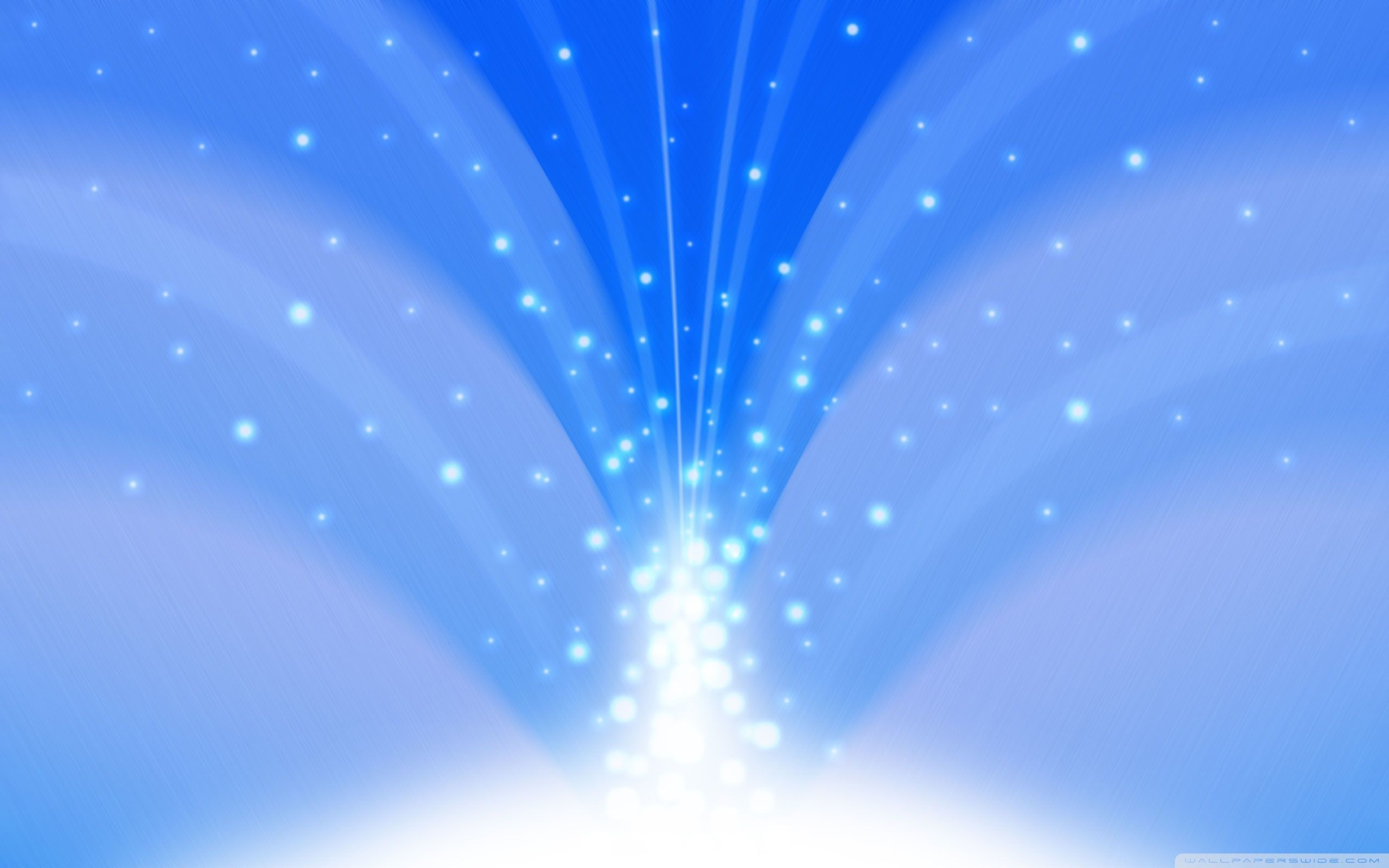 Двойной  дудлинг – зеркальное рисование обеими руками.
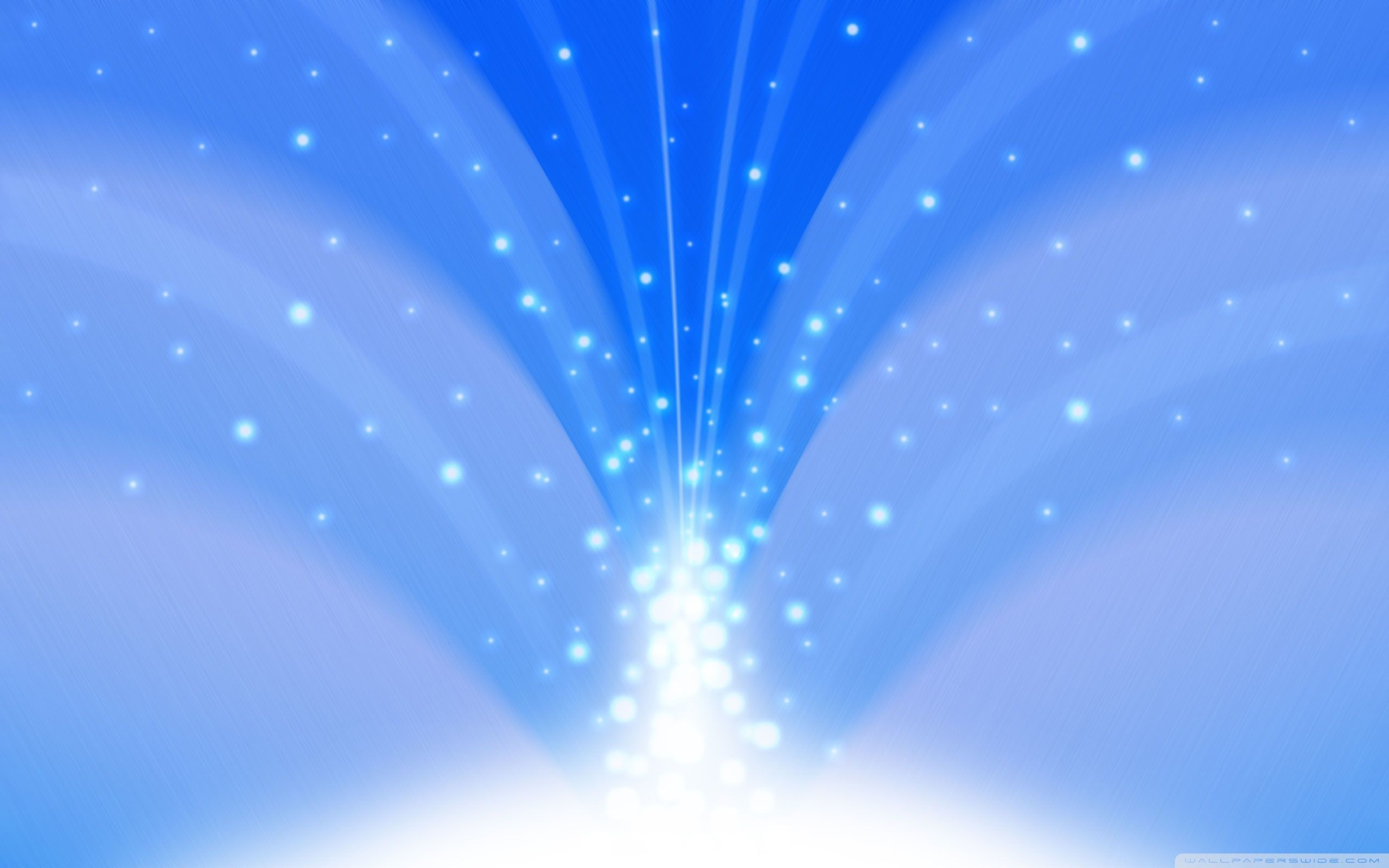 Обведении обеими руками рисунка, нарисованного штриховой линией.
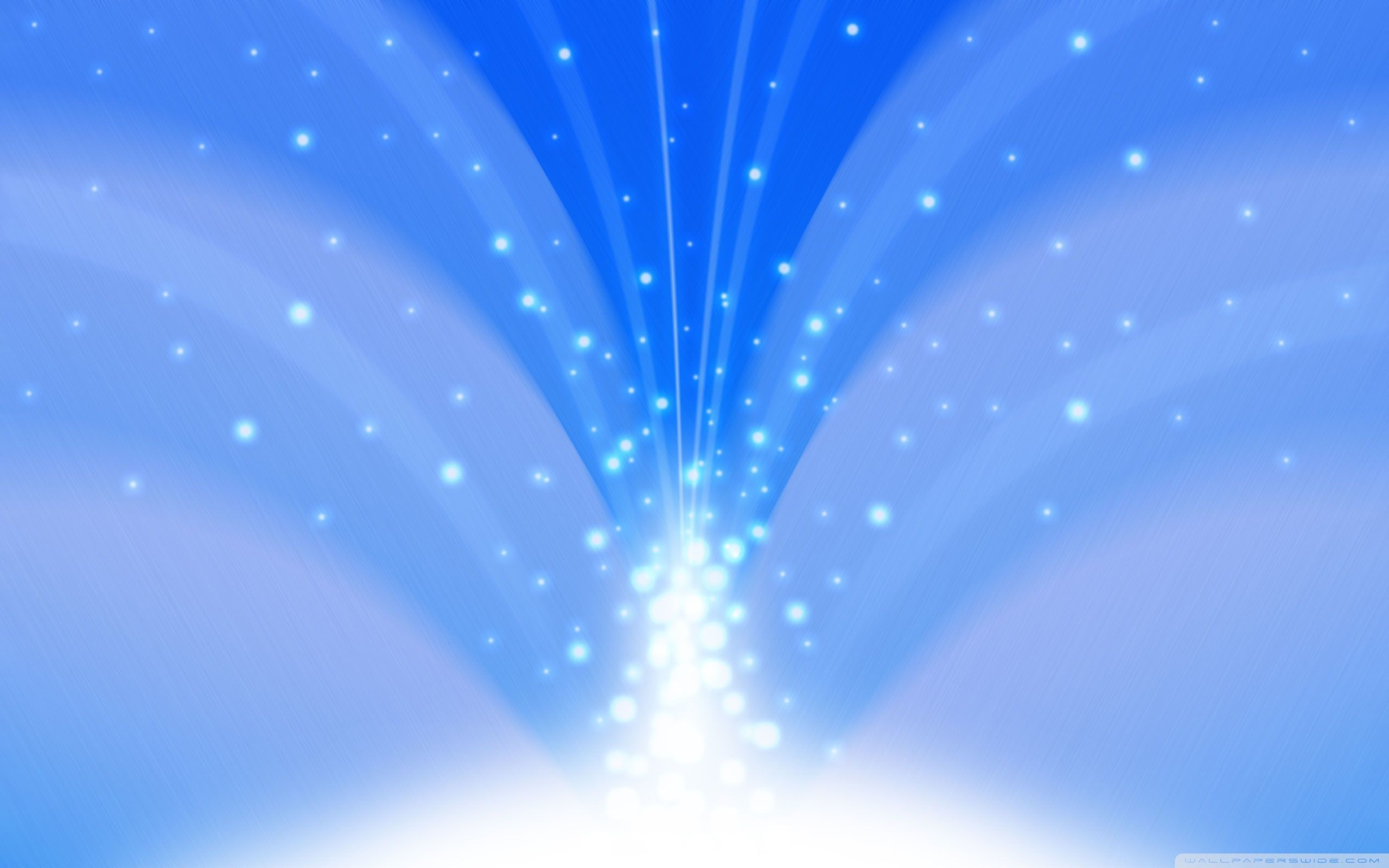 С опорой на часть рисунка (дорисовывание)
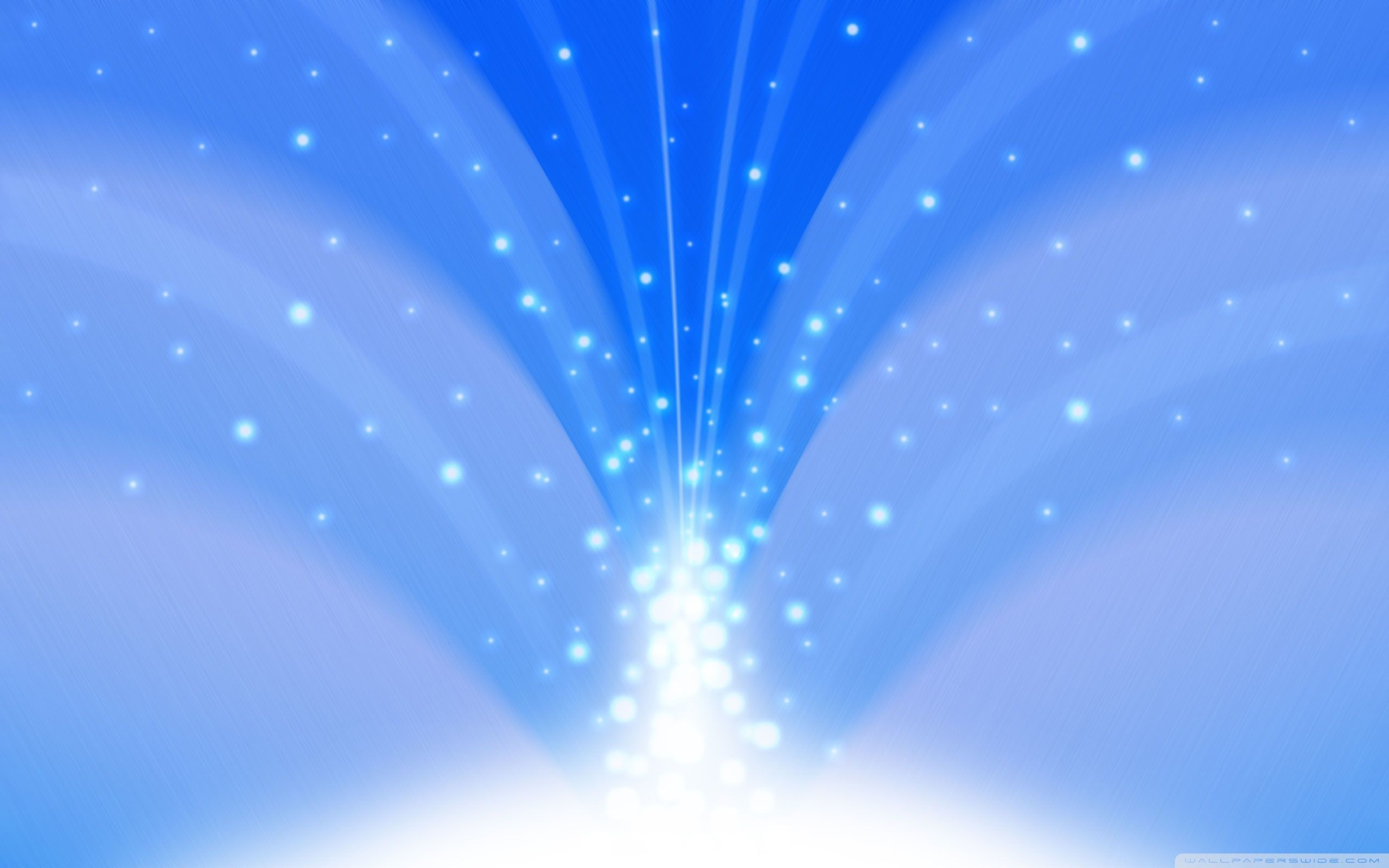 Дорисовываем (чего не хватает)
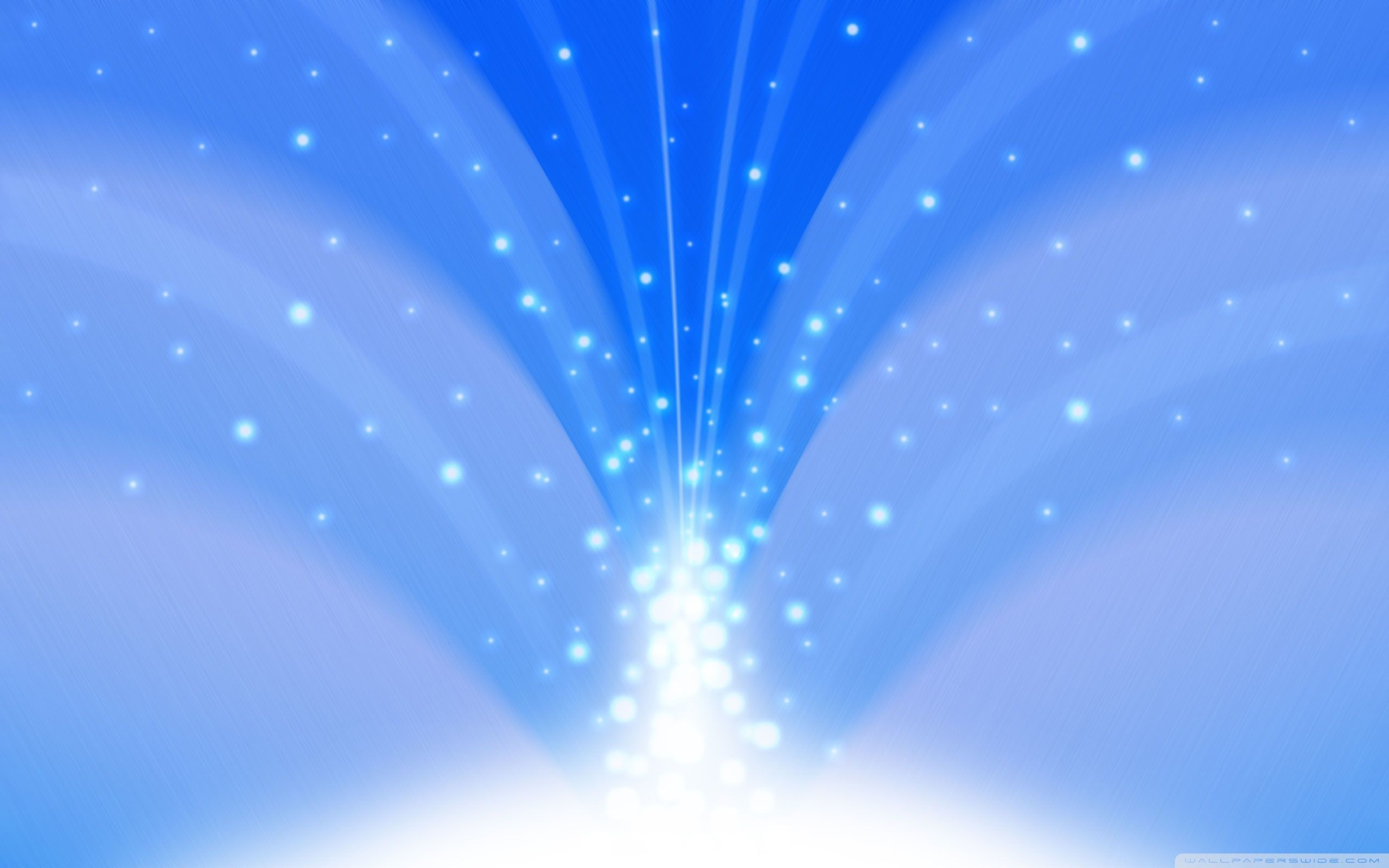 Выявление «зеркальности  зрительного восприятия»
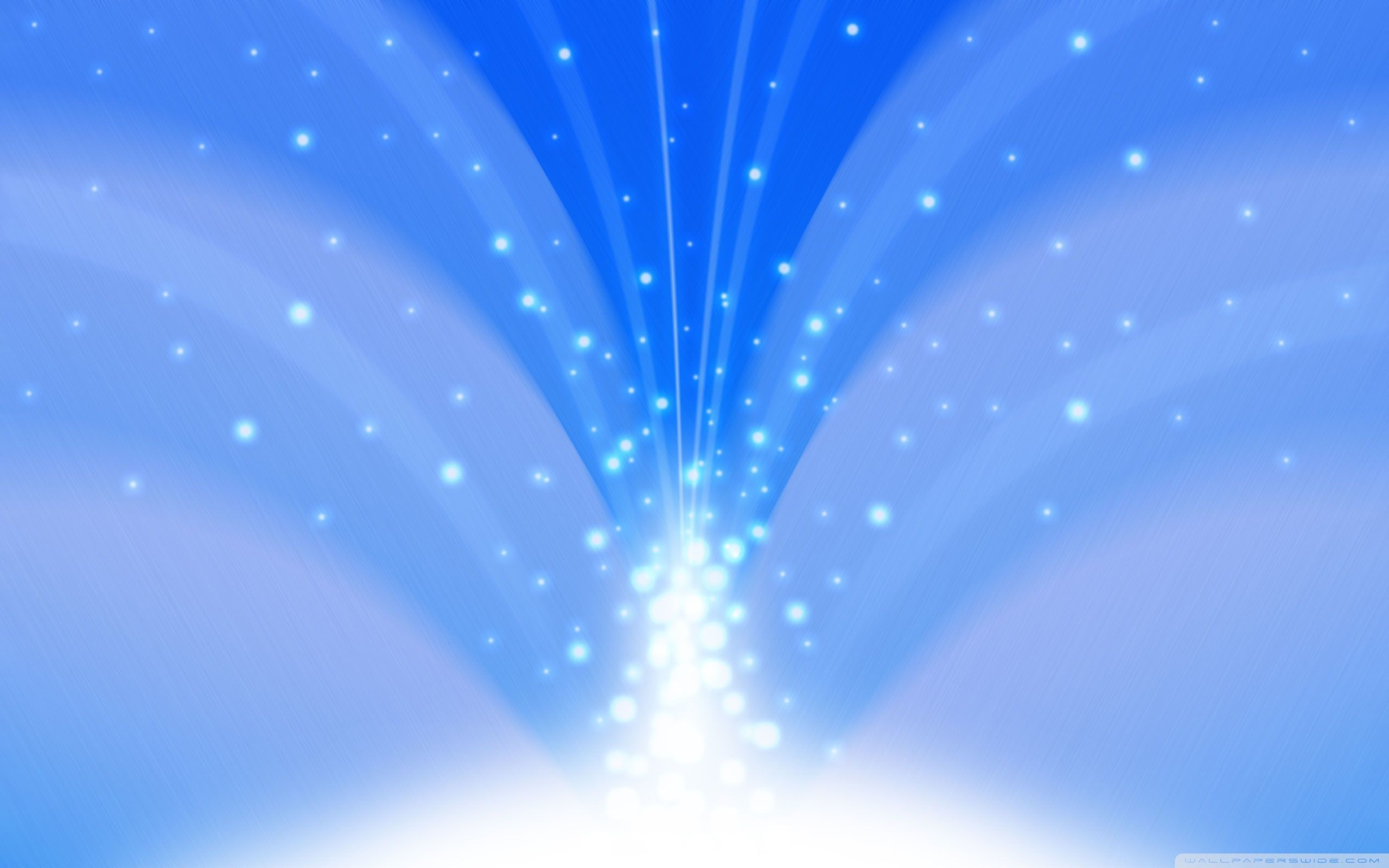 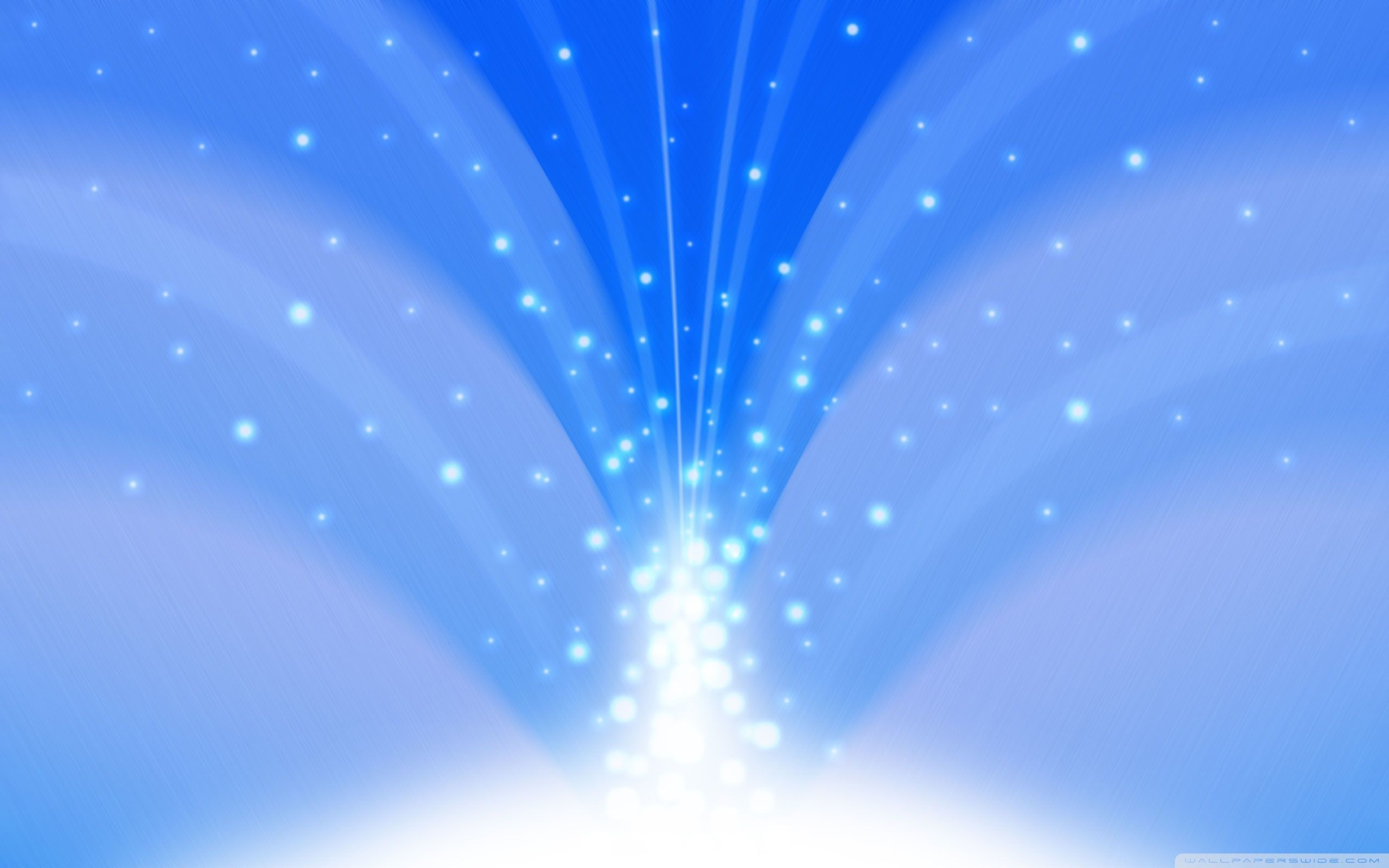